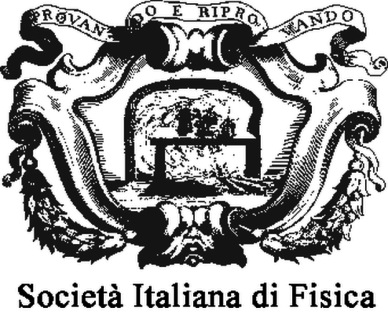 101° Congresso Nazionale
Università “la Sapienza”
Roma – 22-25 Settembre 2015
Analisi XRF ad immagine per le opere pittoriche: potenzialità e criticità
Mazzinghi A.(1,2), Ruberto C.(1,3), Castelli L.(1), Czelusniak C.(1,2), Liccioli L.(1,3),  Lo Giudice A.(5), Massi M.(1), Palla L.(1,4), Re A.(5),
Taccetti F.(1)
(1) INFN, Sezione di Firenze, Via G. Sansone 1, 50019, Sesto Fiorentino, Firenze
  (2) Università di Firenze, Dip.to di Fisica e Astronomia, Via Sansone 1, 50019, Sesto Fiorentino (Fi)
    (3) Università di Firenze, Dip.to di Chimica, Via della Lastruccia 1, 50019, Sesto Fiorentino (Fi)
      (4) INFN, Sezione di Pisa e Università di Pisa, Largo B. Pontecorvo 3, 56127, Pisa
        (5) Università di Torino, Dip.to di Fisica e INFN, Sezione di Torino, Via P. Giuria 1, 10125 Torino
Analisi XRF (X-Ray Fluorescence)
multi-elementali
 non invasive
 non distruttive
 in situ
→ Contributo essenziale per lo studio dei materiali nel campo dei Beni Culturali
Al laboratorio LABEC (Laboratorio di tecniche nucleari per l’Ambiente e i BEni Culturali) - INFN di Firenze  (rete CHNet), è stato sviluppato uno spettrometro XRF a scansione
Sistema a scansione:
Sistema costruito “ad hoc” per le analisi sui Beni Culturali
DA BANCO
IN SITU
Caratteristica principale del sistema è la capacità di eseguire
ANALISI PUNTUALI
SCANSIONI
Sistema a scansione:
RIVELATORE
TESTA DI MISURA
SDD Amptek©
 Area attiva: 25 mm2
Spessore del silicio: 500 µm
Risoluzione energetica:
 125-140 eVFWHM at 5,9 keV
   Spessore finestra Be: 125 µm
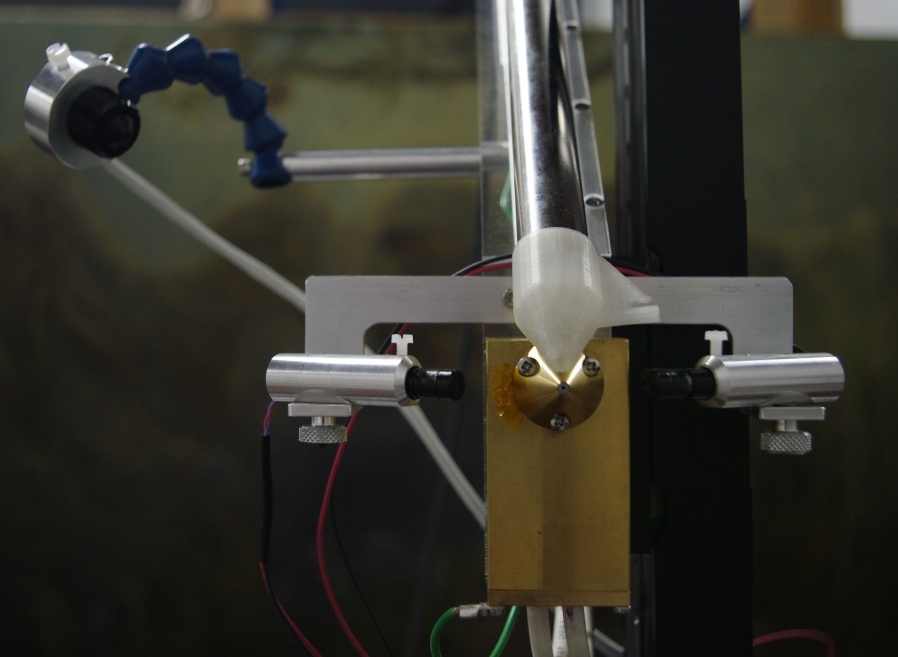 Sistema a scansione:
RIVELATORE
TESTA DI MISURA
TUBO A RAGGI X
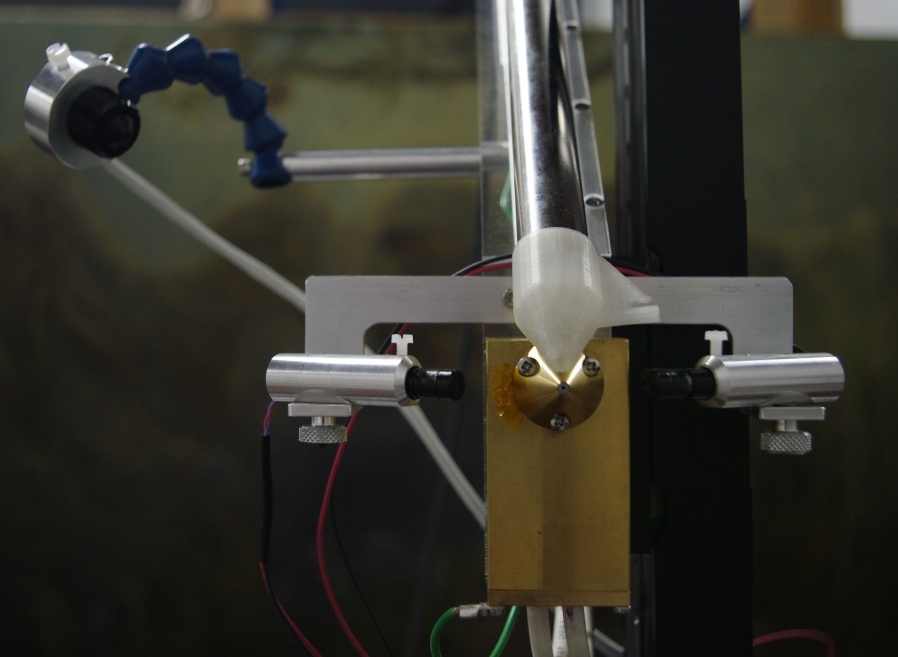 Moxtek®
Anodo: Cr
Voltaggio: 4 - 40 kV
Corrente di fascio: 0-100 µA
Dimensione dello spot: 0.8 mm
Sistema a scansione:
RIVELATORE
TESTA DI MISURA
TUBO A RAGGI X
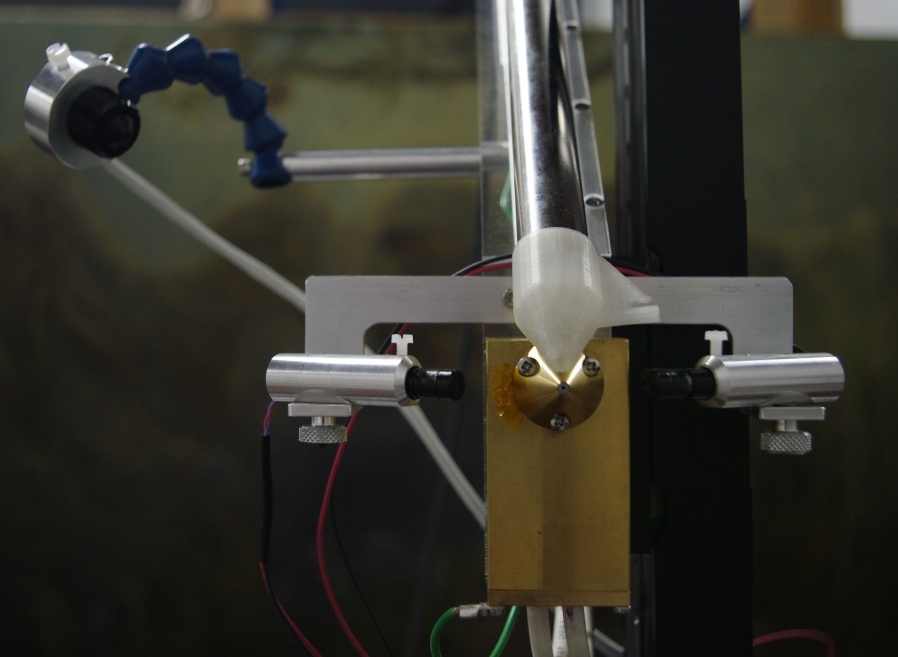 TELECAMERA
Alta definizione
Controllo movimentazione e acquisizione dati in remoto
Sistema a scansione:
RIVELATORE
TESTA DI MISURA
TUBO A RAGGI X
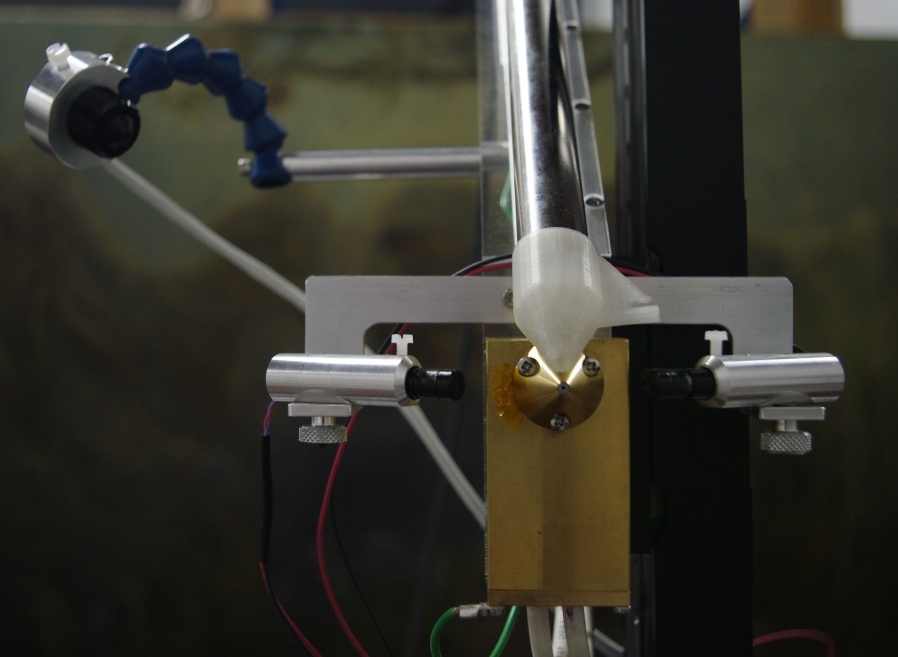 TELECAMERA
LASER
Corretta determinazione della distanza di lavoro
(~ 6mm)
Posizionamento con motore micrometrico (asse z)
Sistema a scansione:
Acquisizione in
modalità scansione
2 motori lineari micrometrici:
Y
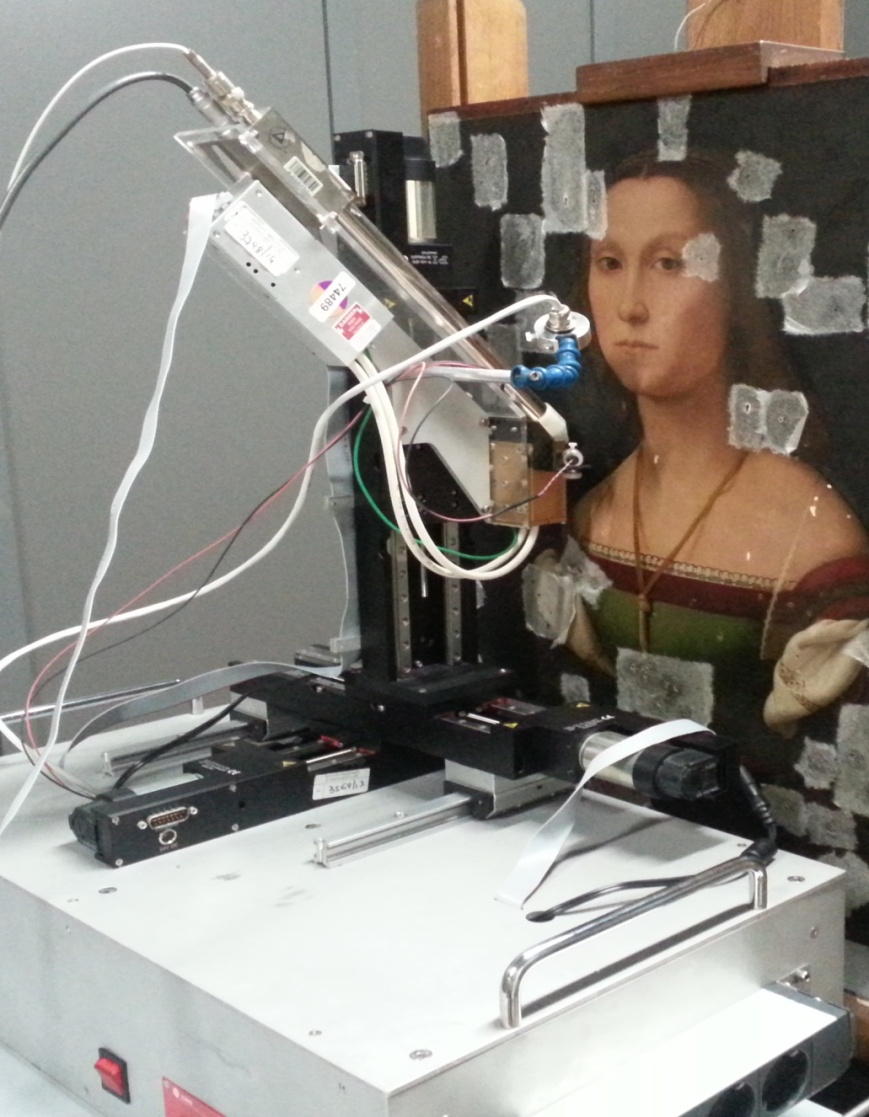 X-Y
Z
X
Sistema a scansione:
Acquisizione in
modalità scansione
Semplificando…
Y
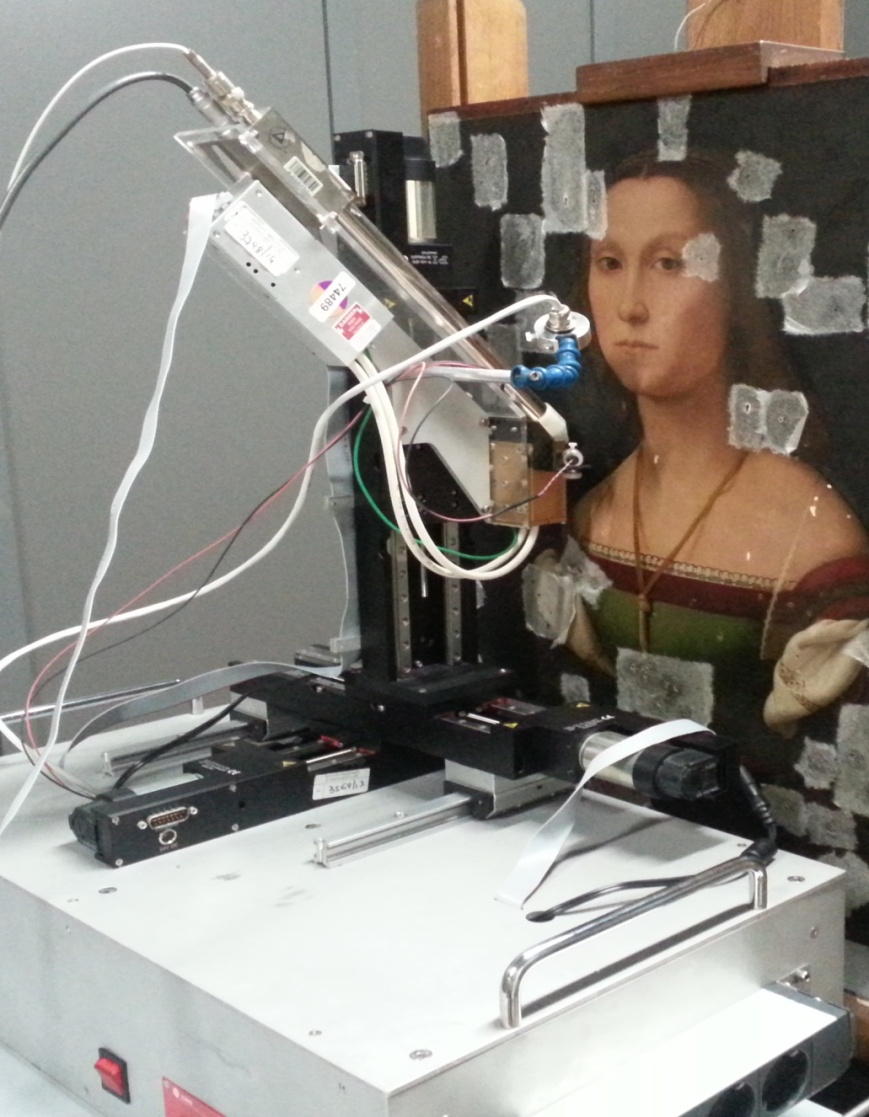 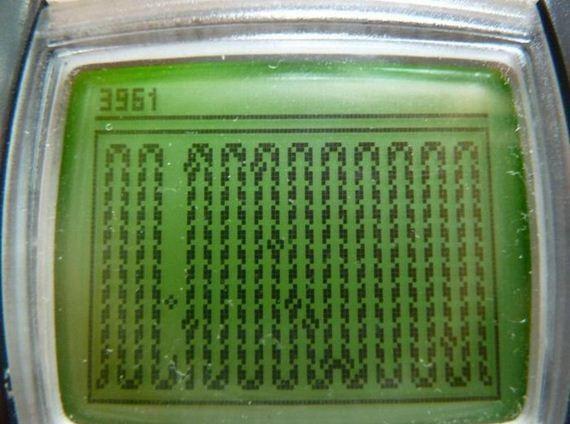 Z
X
Sistema a scansione:
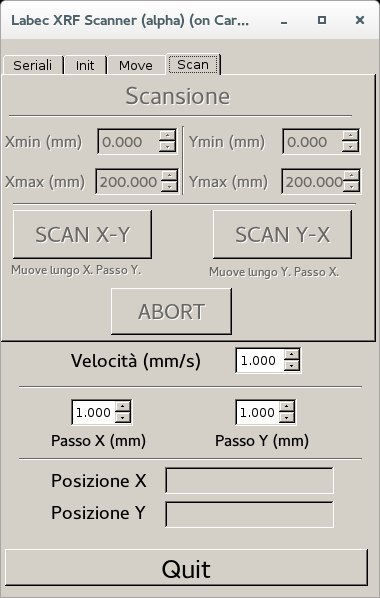 Acquisizione in
modalità scansione
X-Y
Velocità con cui si muove la testa di misura lungo l’asse principale
Sistema a scansione:
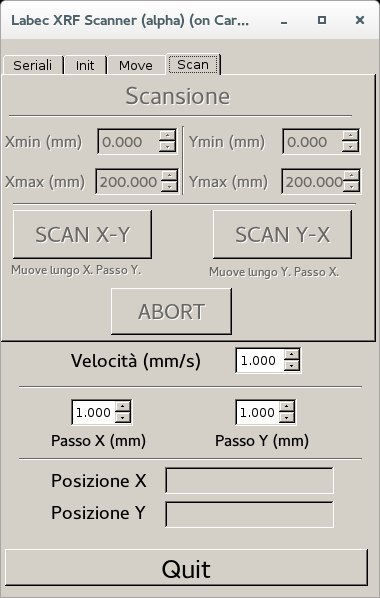 Acquisizione in
modalità scansione
X-Y
Step che il sistema fa per passare da una riga a quella successiva
Sistema a scansione:
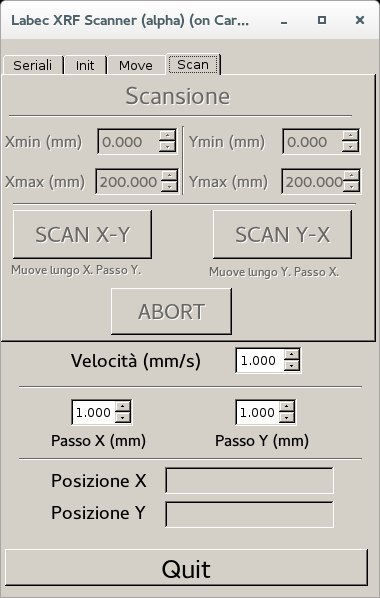 Acquisizione in
modalità scansione
X-Y
Ogni quanto le informazioni lette dal rivelatore sono registrate dal sistema
Sistema a scansione:
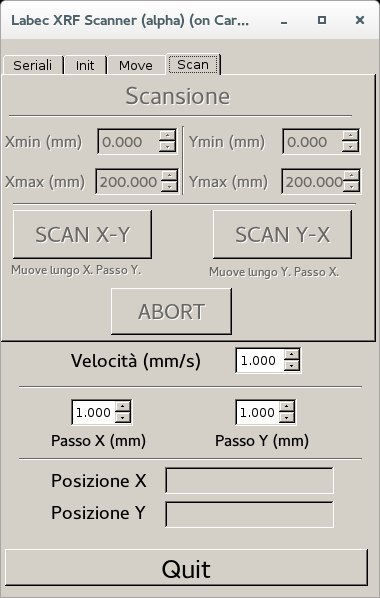 Acquisizione in
modalità scansione
X-Y
Alla fine otteniamo per ciascun punto:
-spettro 
-coordinate spaziali XY
Le mappe danno informazioni sulla distribuzione degli elementi nell’area di scansione
..informazioni visibili a “colpo d’occhio”
 Risultati immediati e facili da leggere
 Ottimizzazione dei tempi e delle condizioni di misura
 Superamento della non rappresentatività dei punti analizzati
La Muta – Raffaello[1]
Caratterizzazione del Pentimento
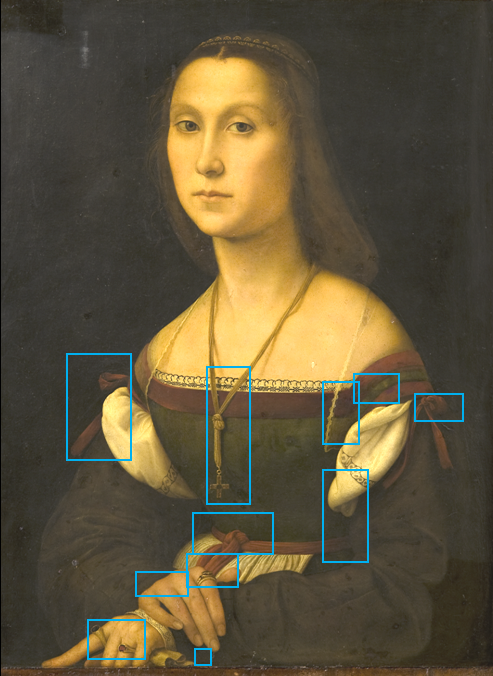 “Ritratto di giovane donna” 
(1507-1508)
Dipinto ad olio su tavola (64 × 48 cm2)
Ubicazione: “Galleria Nazionale delle Marche” (Urbino)
Collaborazione con l’Opificio delle Pietre Dure
[1]Ciatti M., Valazzi R., “Raffaello, La Muta-Indagini e restauro”, Problemi di conservazione e restauro,  Edifir (2015), vol.43
La Muta – Raffaello[1]
Caratterizzazione del Pentimento
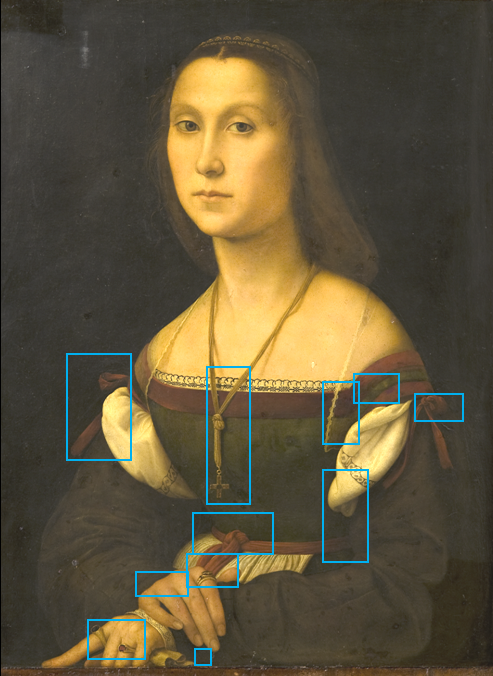 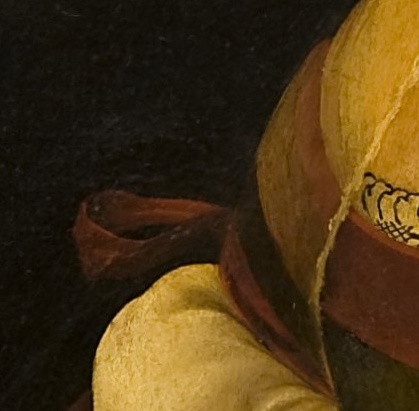 [1]Ciatti M., Valazzi R., “Raffaello, La Muta-Indagini e restauro”, Problemi di conservazione e restauro,  Edifir (2015), vol.43
Caratterizzazione del Pentimento
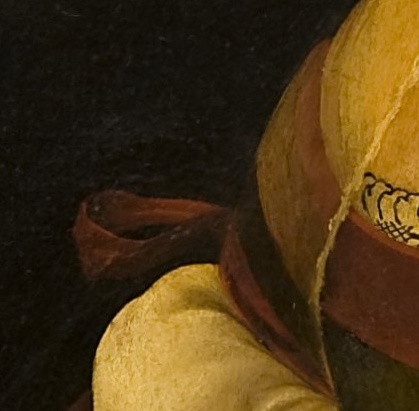 Pigmento Rosso
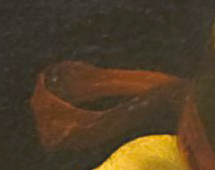 Fiocco “nascosto”:
- Mercurio (++)
Fiocco “Visibile”:
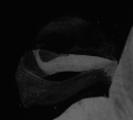 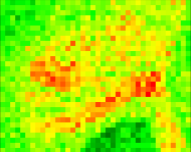 - Mercurio (--)
Intensità
Max
Min
- Piombo (2.3 keV)
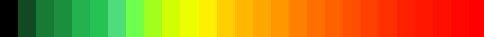 NIR (1940 nm)
- Potassio
K
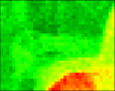 Dim: 4 x 3,3 cm2
1x1 mm2
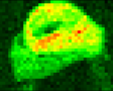 22 min
Hg
Pb
Caratterizzazione del Pentimento
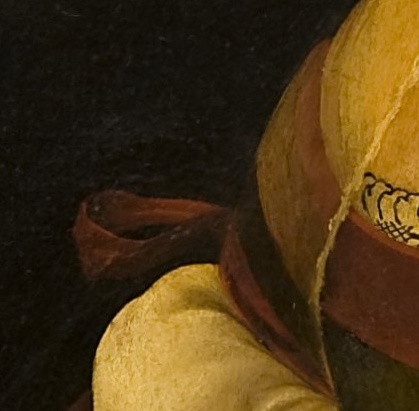 Pigmento Rosso
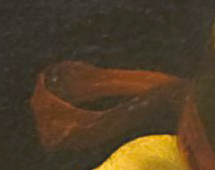 Fiocco “nascosto”:
- Cinabro
Fiocco “Visibile”:
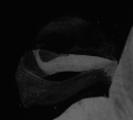 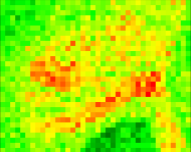 - Cinabro
Intensità
Max
Min
- Biacca
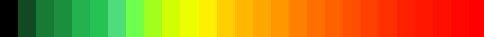 NIR (1940 nm)
- Lacca rossa
K
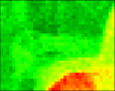 Dim: 4 x 3,3 cm2
1x1 mm2
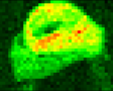 22 min
Hg
Pb
La Maternità – Gaetano Previati[2]
La Maternità – Gaetano Previati
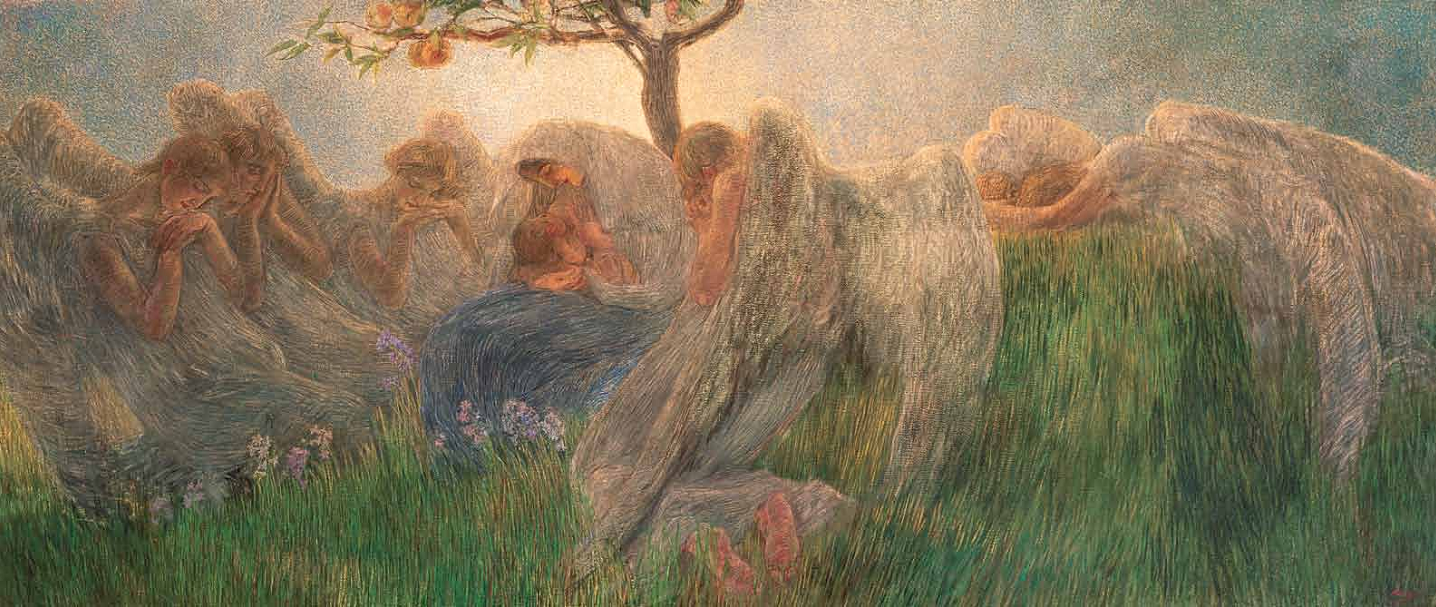 (1890-1891)
Dipinto ad olio su tela
Ubicazione: Fondazione credito bergamasco(Novara)
Collaborazione con l’Opificio delle Pietre Dure
[2] Piazzoli A., Ciatti M., “Maternità di Gaetano Previati”,Fondazione Credito Bergamasco, Grafica & Arte (2015)
La Maternità – Gaetano Previati[2]
La Maternità – Gaetano Previati
Tecnica pittorica  DIVISIONISMO
 Combinazione “ottica” del colore direttamente sulla tela
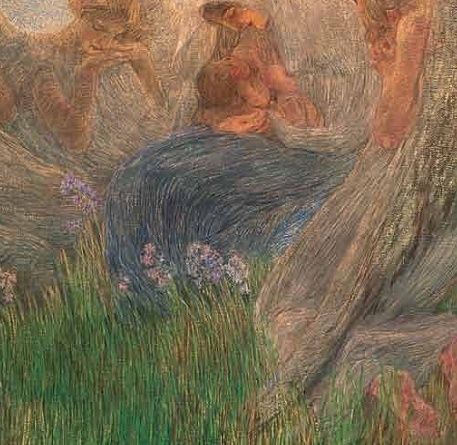 Dettaglio
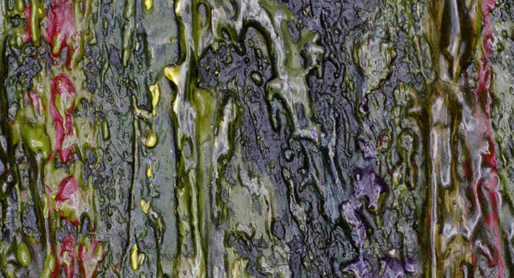 2,3x1,2 cm2
Foto di insieme
La Maternità – Gaetano Previati[2]
La Maternità – Gaetano Previati
Tecnica pittorica  DIVISIONISMO
 Combinazione “ottica” del colore direttamente sulla tela
La composizione nell’area indagata cambia praticamente ad ogni mm
Dettaglio
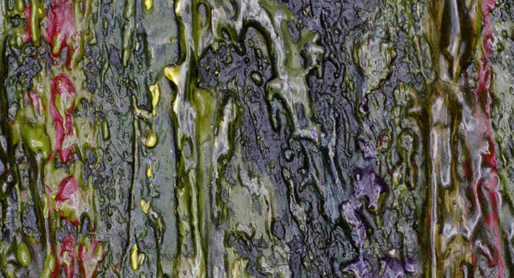 Stratificazione di pigmenti particolarmente complessa
2,3x1,2 cm2
La Maternità – Gaetano Previati
Intensità
Min
Max
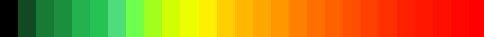 Hg
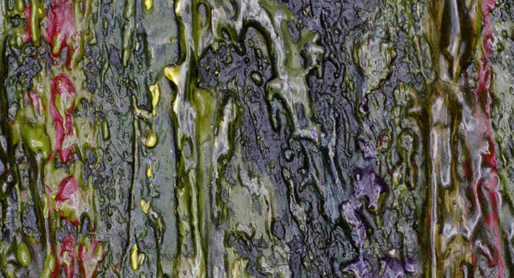 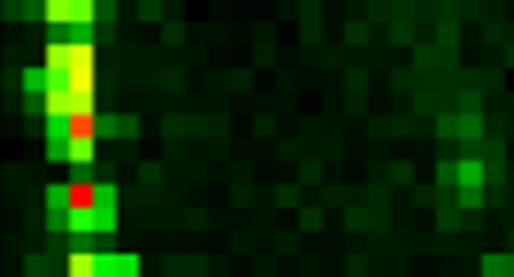 2,3x1,2 cm2
2,3x1,2 cm2
~ 4 min
1x1 mm2
La Maternità – Gaetano Previati
~ 40 min
300x300 µm2
Intensità
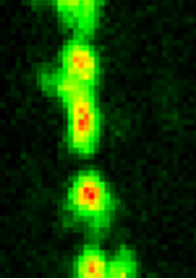 Min
Max
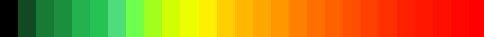 0,8x1,2 cm2
Hg
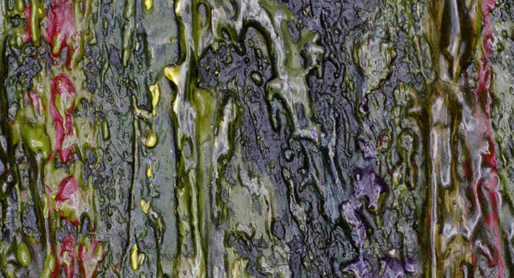 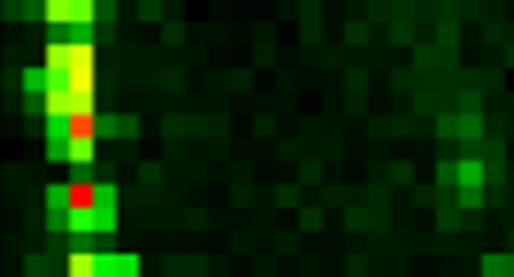 2,3x1,2 cm2
~ 4 min
1x1 mm2
Conclusioni
..work in progress!
Cose da fare:
Test con nuovi collimatori per tubi a 
 raggi X (Ø 500-250 um)
Utilizzo di sistemi di focalizzazione (lenti policapillari)
Modificare il software per ottimizzare la visualizzazione delle mappe:
Considerare la sottrazione del fondo
Impostazioni personalizzate (scala di colori)
Grazie per l’attenzione...